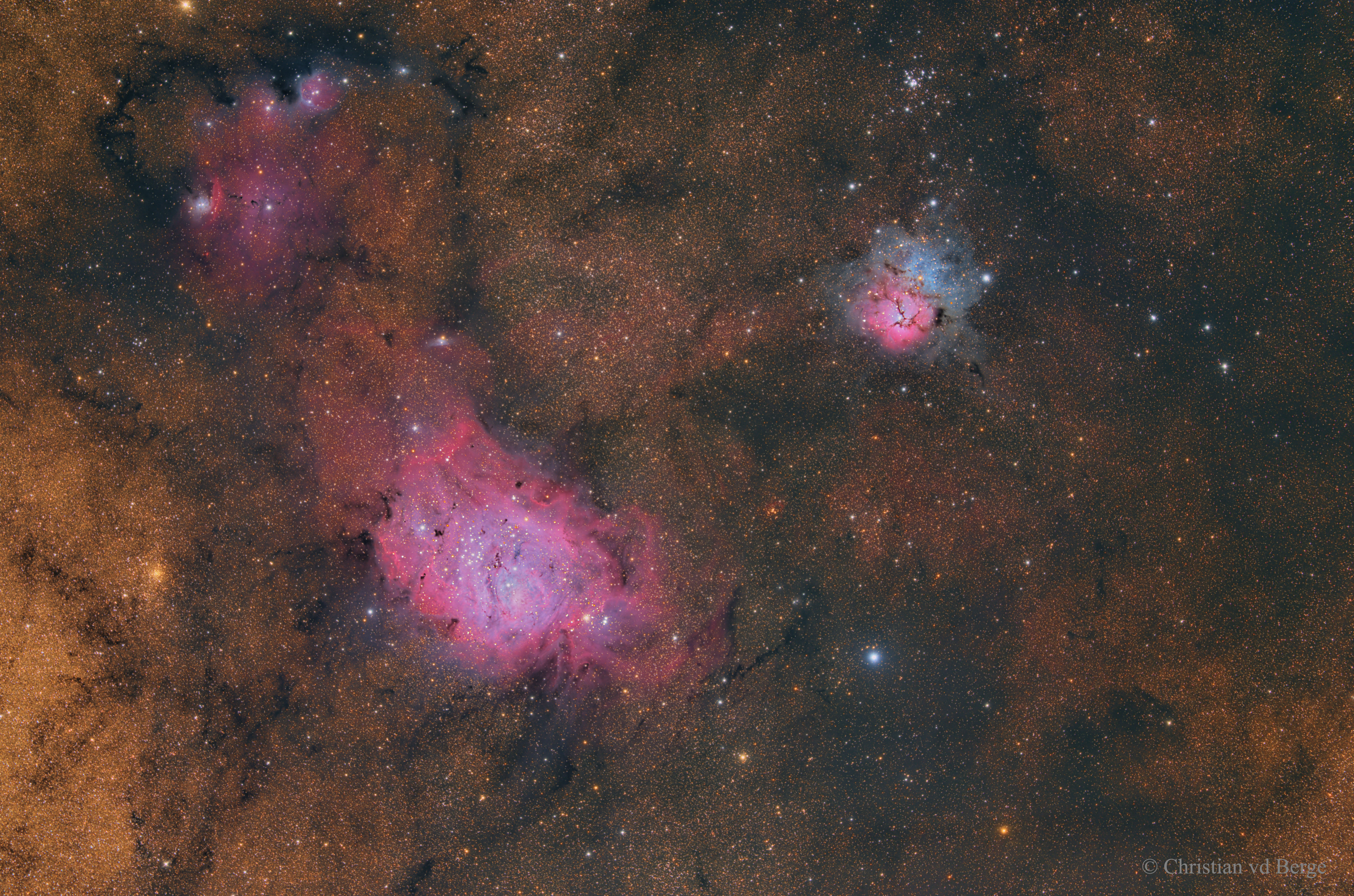 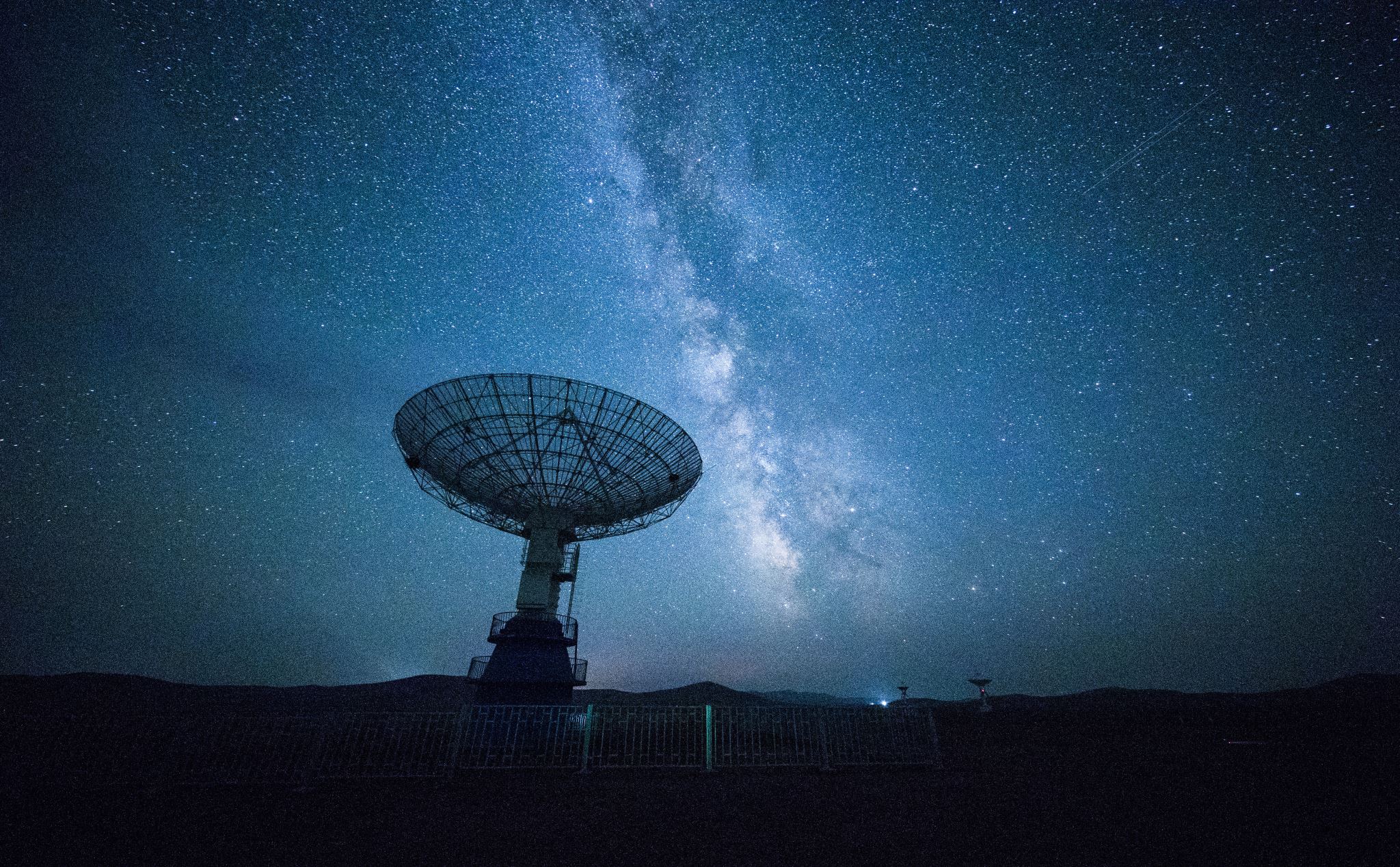 How do stars form?
Nuclear vs. EM forces
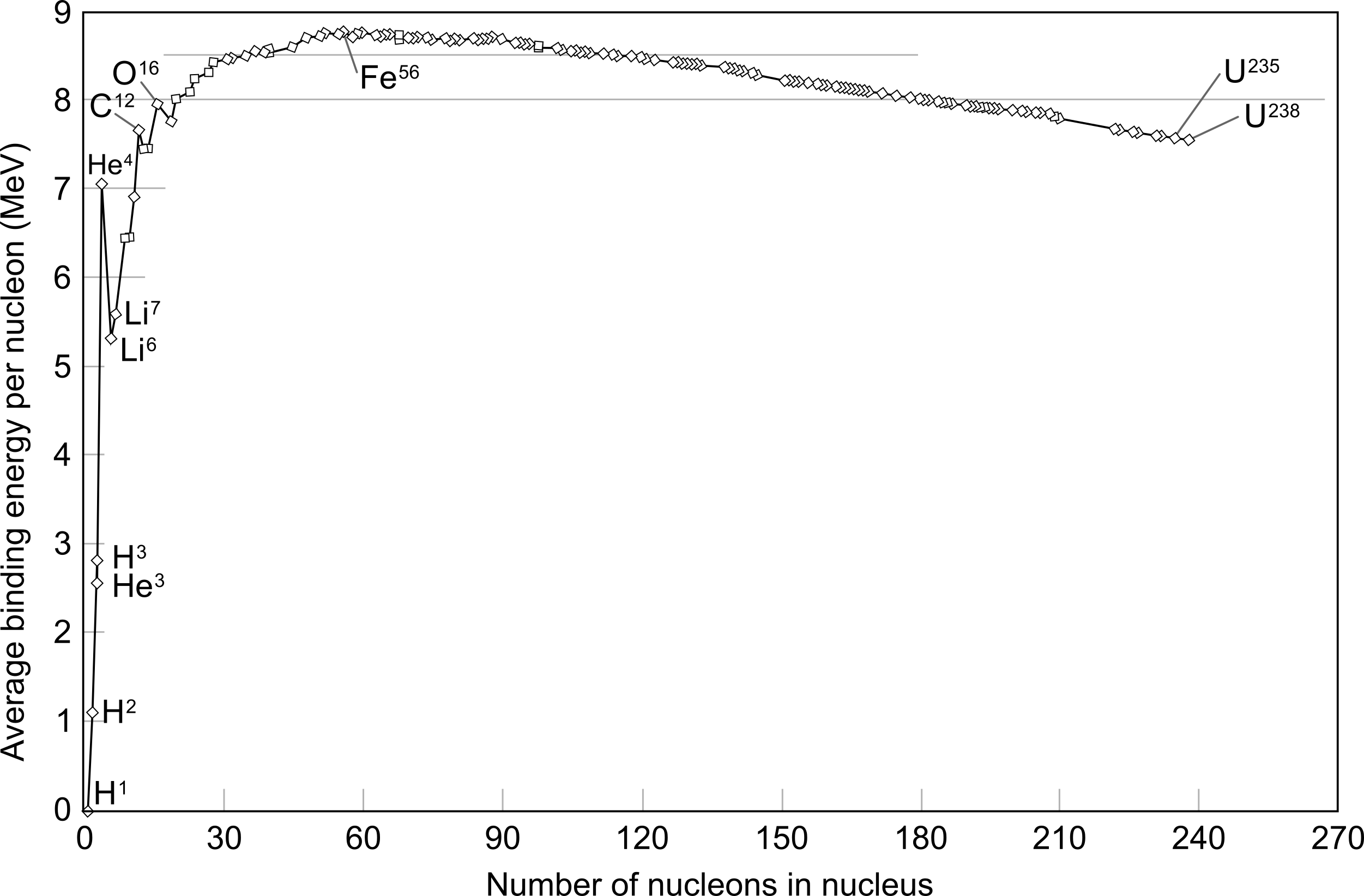 Iron
Helium
Hydrogen
Stars have limited fuel supply
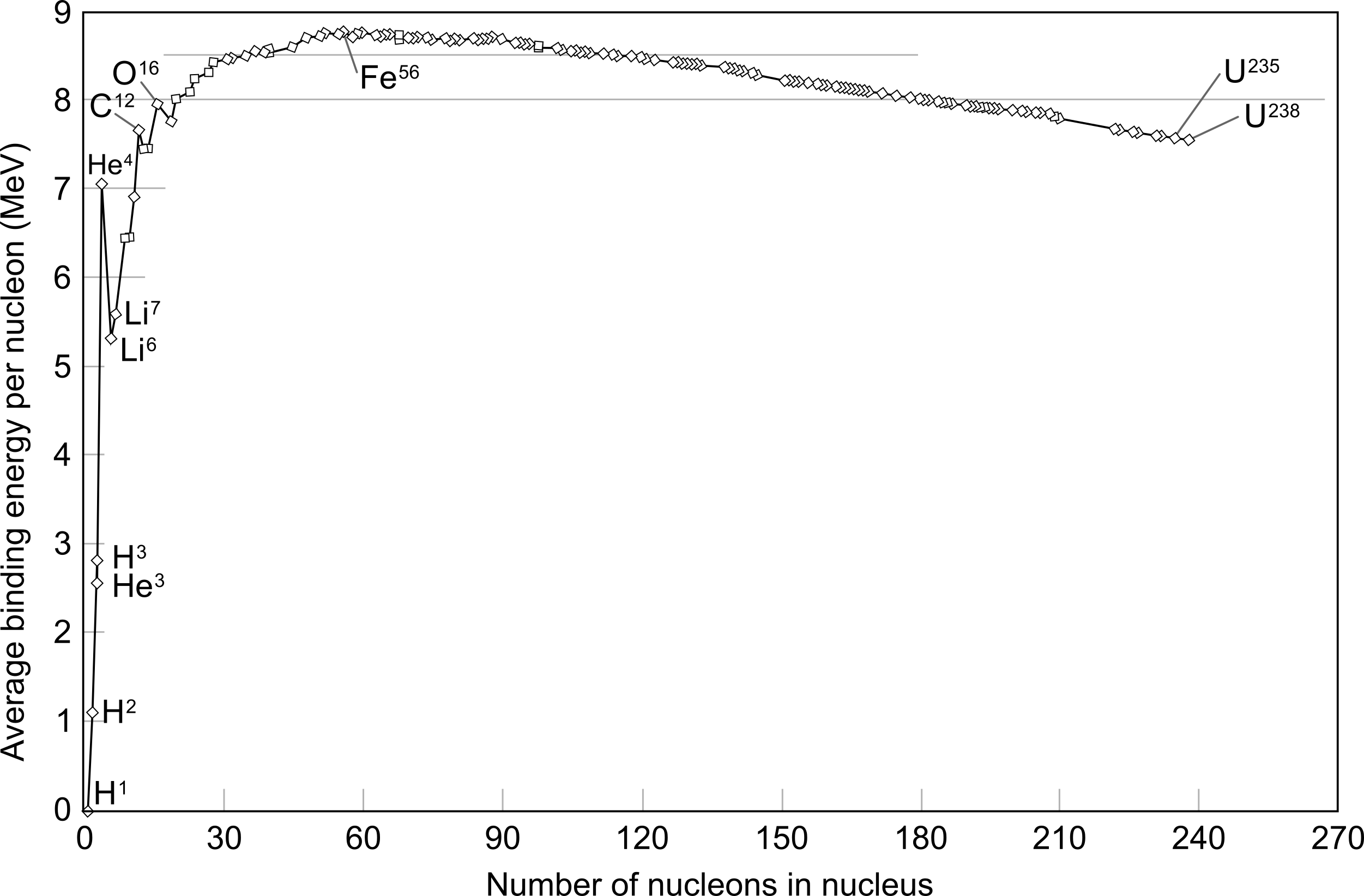 Stars get energy from nuclear fusion:
gravity confines plasma enabling stable fusion
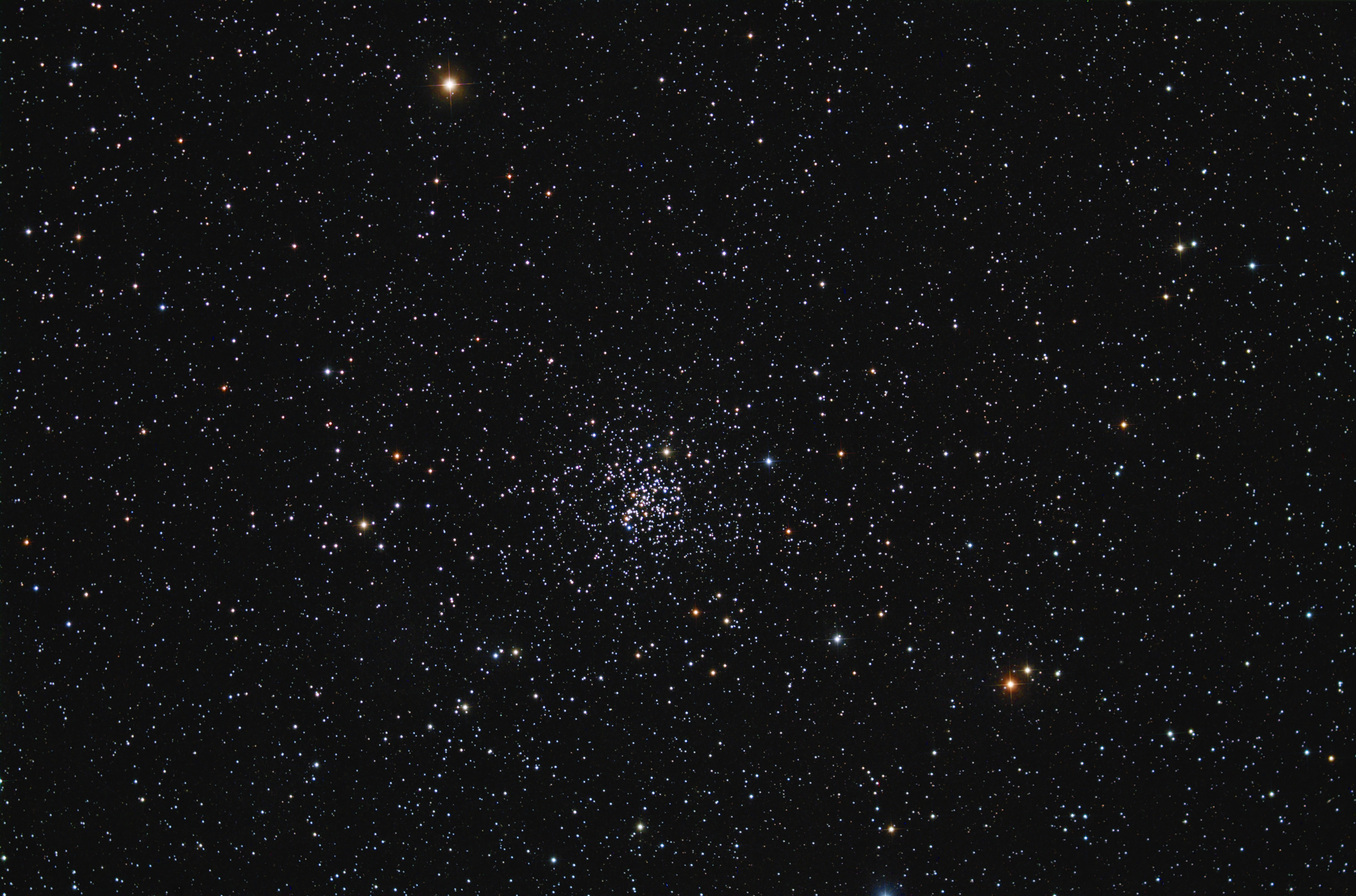 A star cluster has same-age stars
M67 image by N. Carboni & G. Parker
Isochrones: HR positions of same-age stars
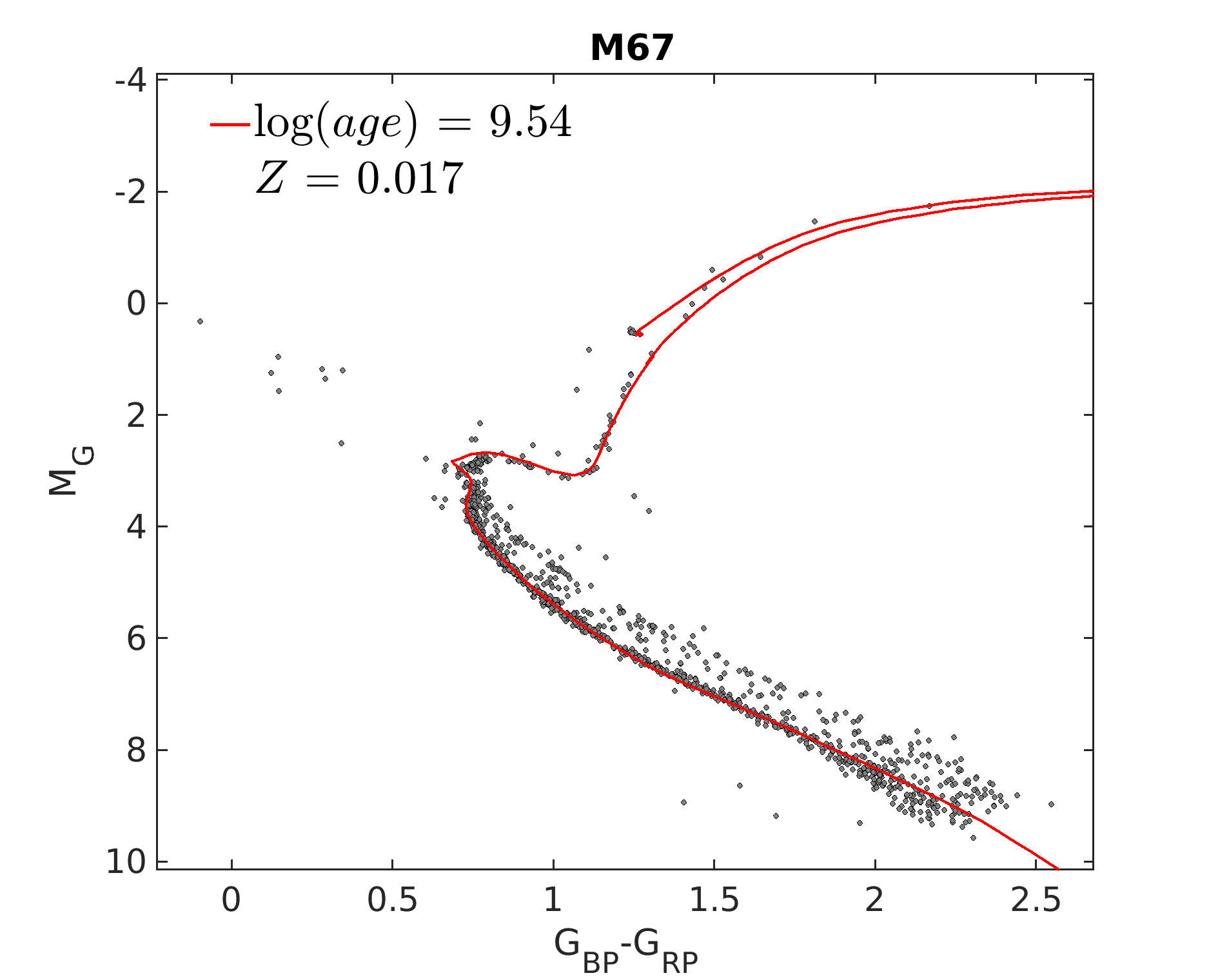 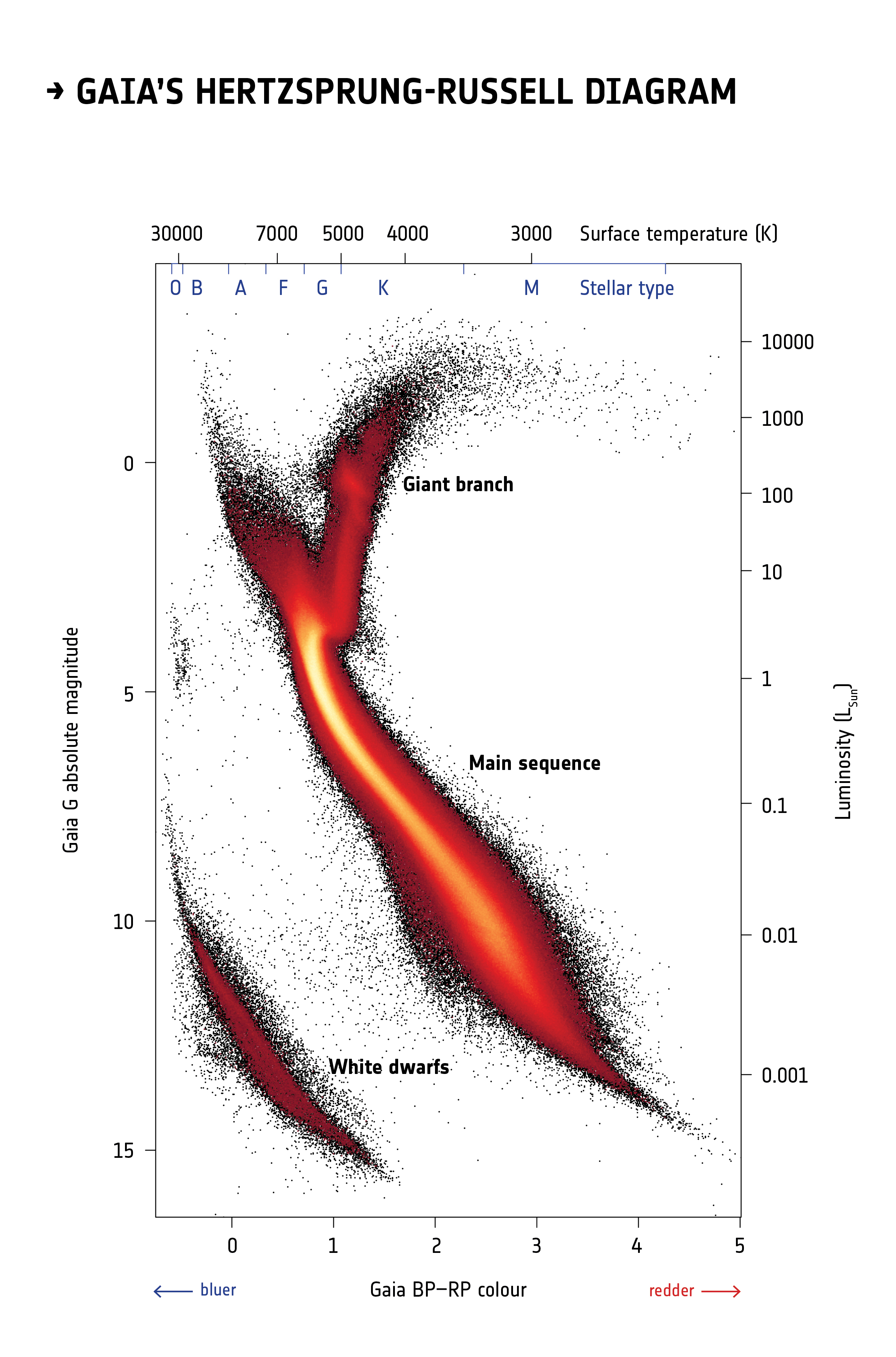 Gaia field stars HR diagram
Stars that are out of Hydrogen fuel in their cores
Gaia HR: open clusters
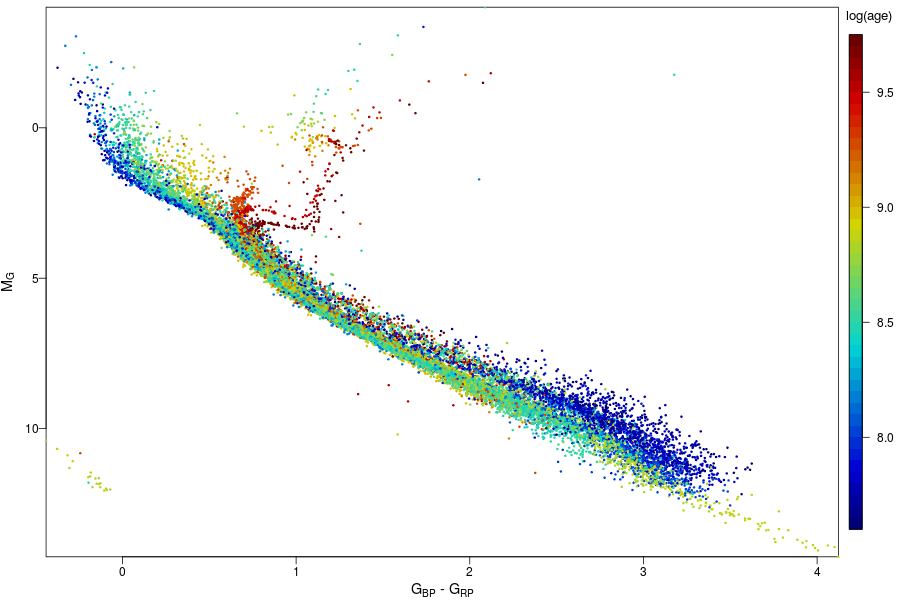 left main sequence
color is age
haven't reach main sequence
HR tracks
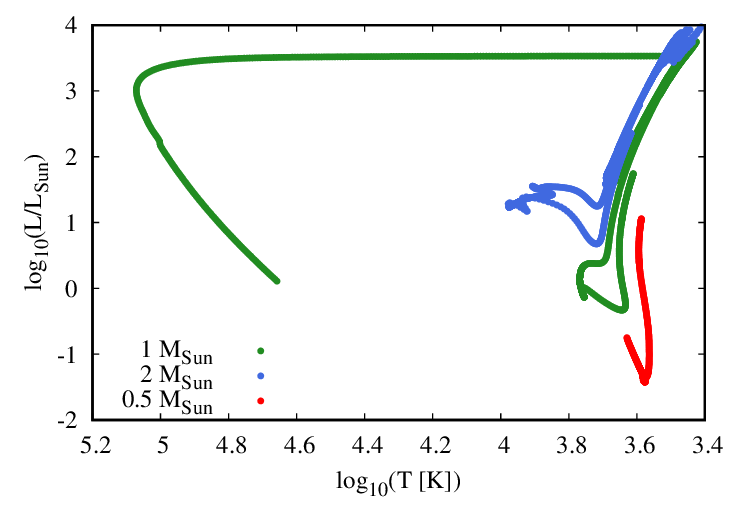 planetary nebula
red giant
main sequence
white dwarf
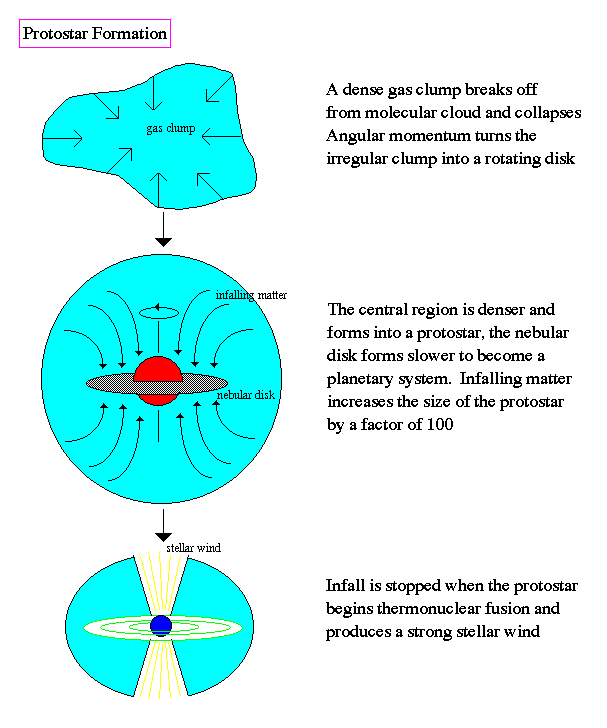 T Tauri stars
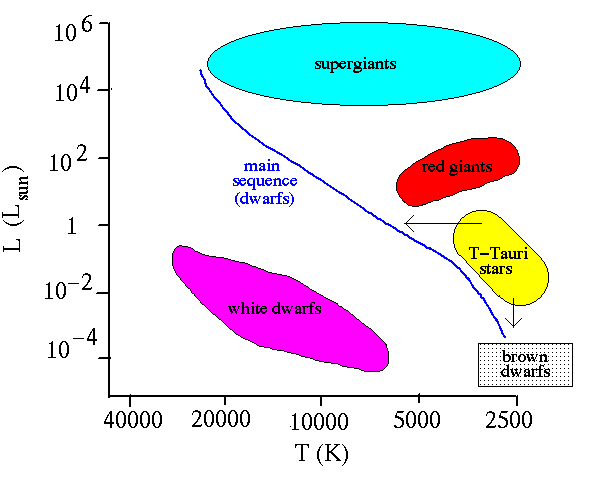 Interstellar space is not exactly empty
Atoms/ions/molecules
 Dust grains
 Electromagnetic radiation
 Cosmic rays: ions with non-thermal (high) energies
 Magnetic fields
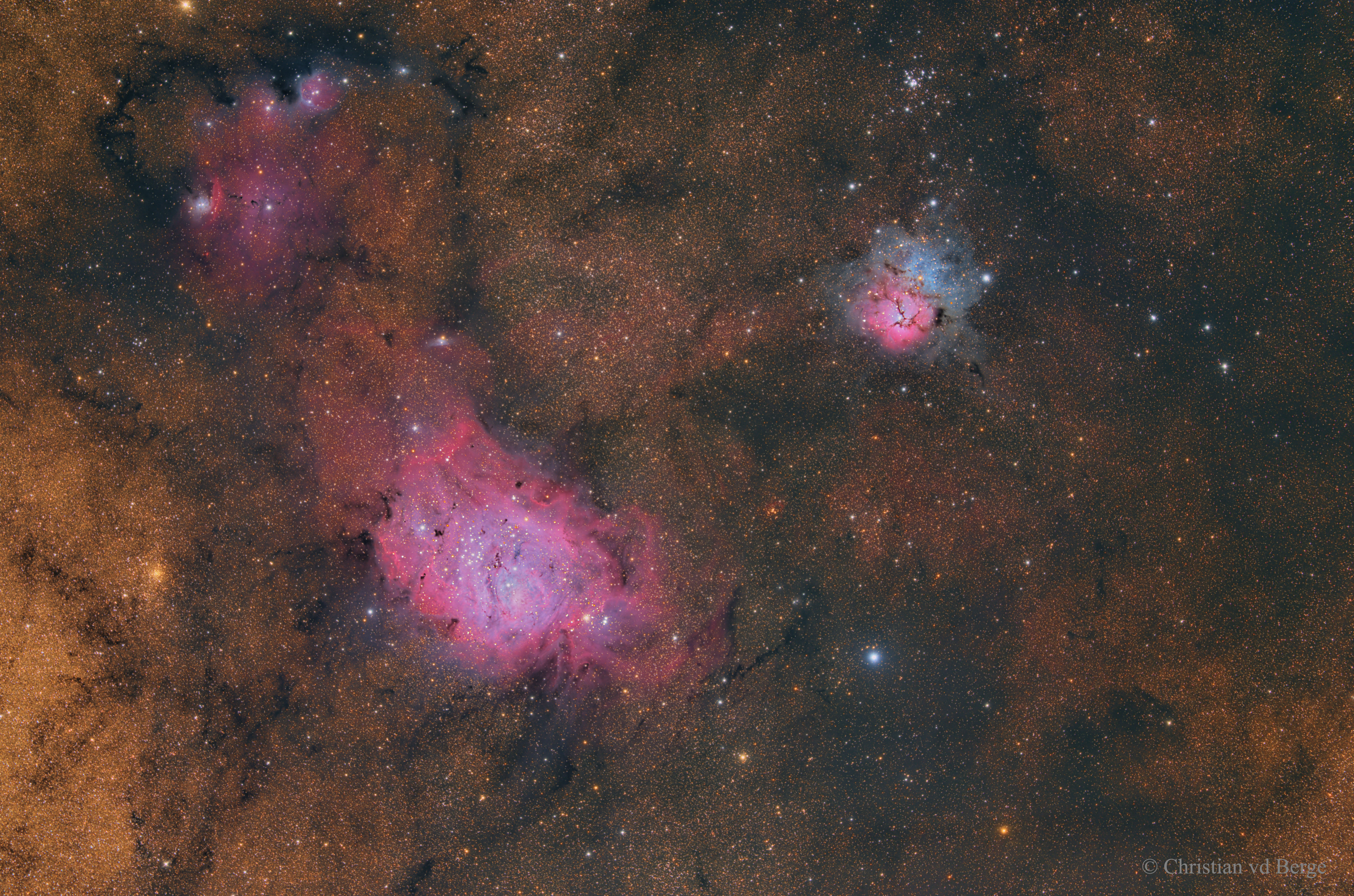 Interstellar space is not exactly empty
Atoms
 Dust grains
 Electromagnetic radiation
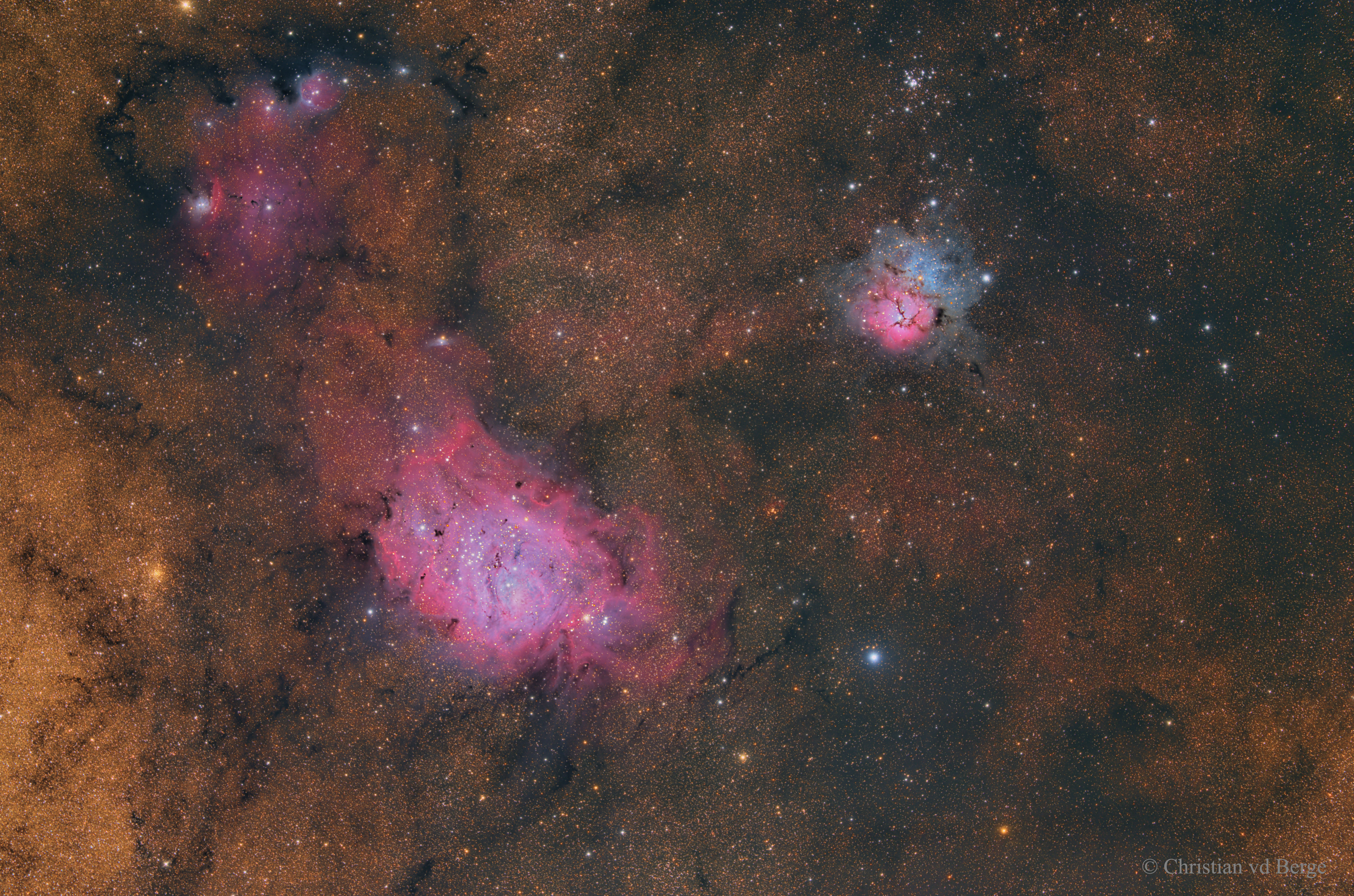 Interstellar gas
Balance between pressure and gravity
 Heated by stars (radiation & winds)
 Cooled by thermal radiation (line and free-free emission)
 Adiabatic expansion/contraction
 Heat transport by turbulence
Gravitational (Jeans') instability
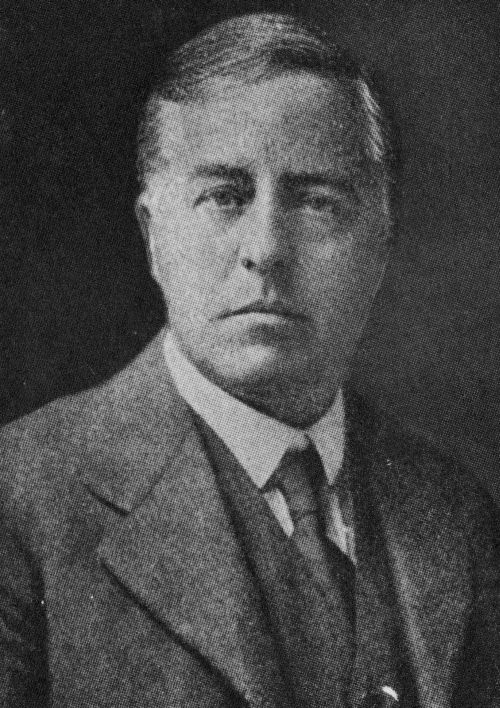 Gravity pulls matter in
 Pressure pushes it back 
 When pressure wins -> oscillations (sound waves)
 When gravity wins -> collapse

Equilibrium if
Sir James H. Jeans (1877-1946)
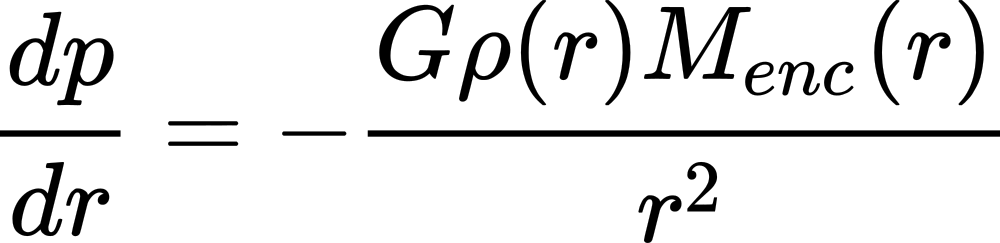 Two ways of thinking about Jeans' instability
To compress a gas cloud we need to apply work, but gravitational energy gets released...
 If the gas cloud is compressed, it will take sound_speed times cloud_size to restore the balance. This time should be smaller than the free-fall time.
Jeans' mass
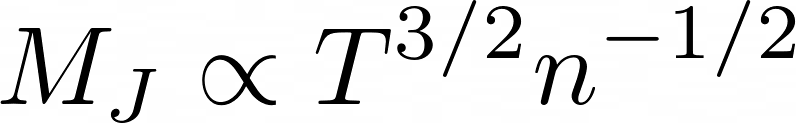 The gas cloud is unstable if it is either very massive at a given temperature (think galaxy formation) or very cool at a given mass (star formation)
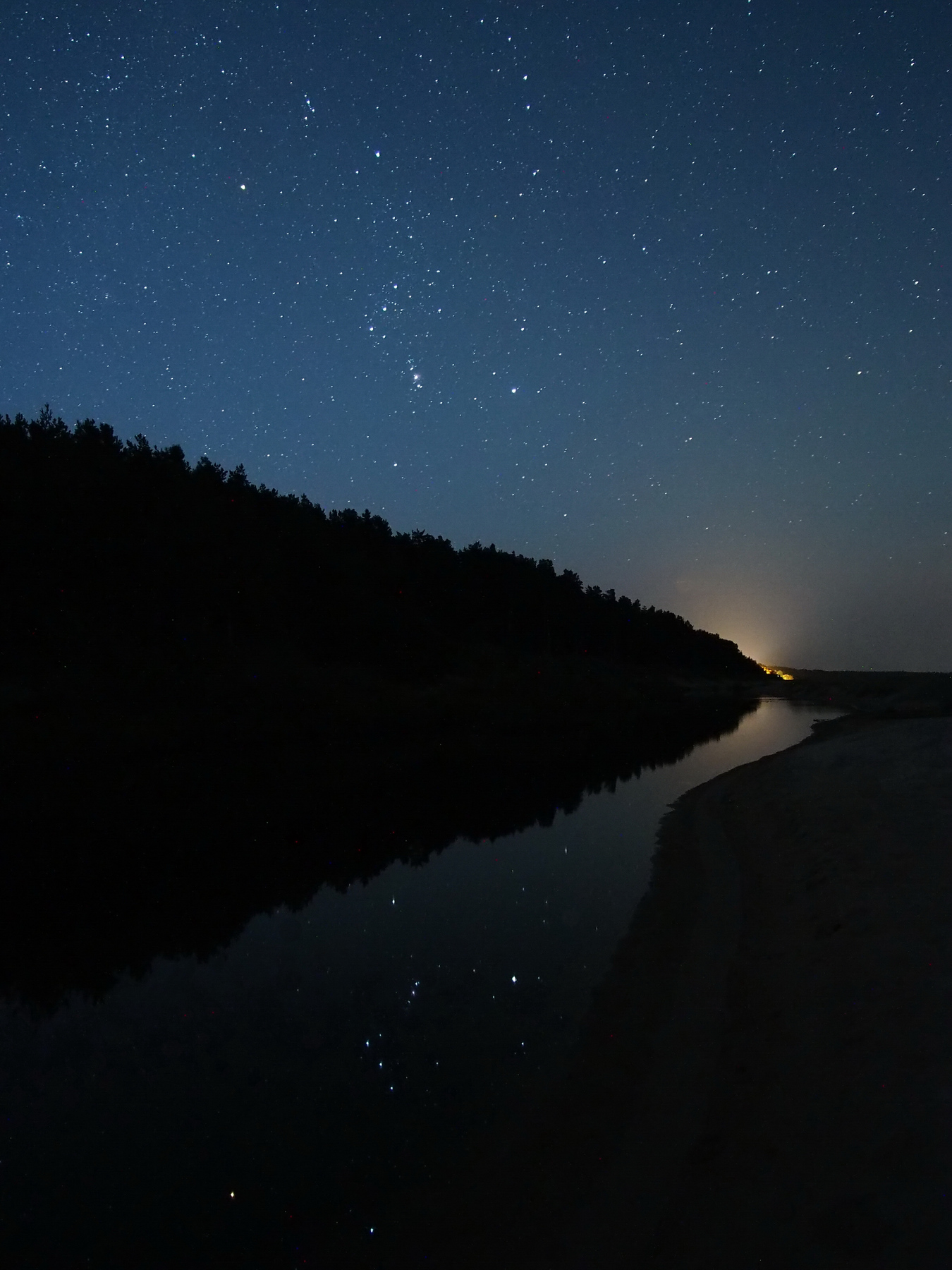 Stars form in giant molecular (cold) clouds
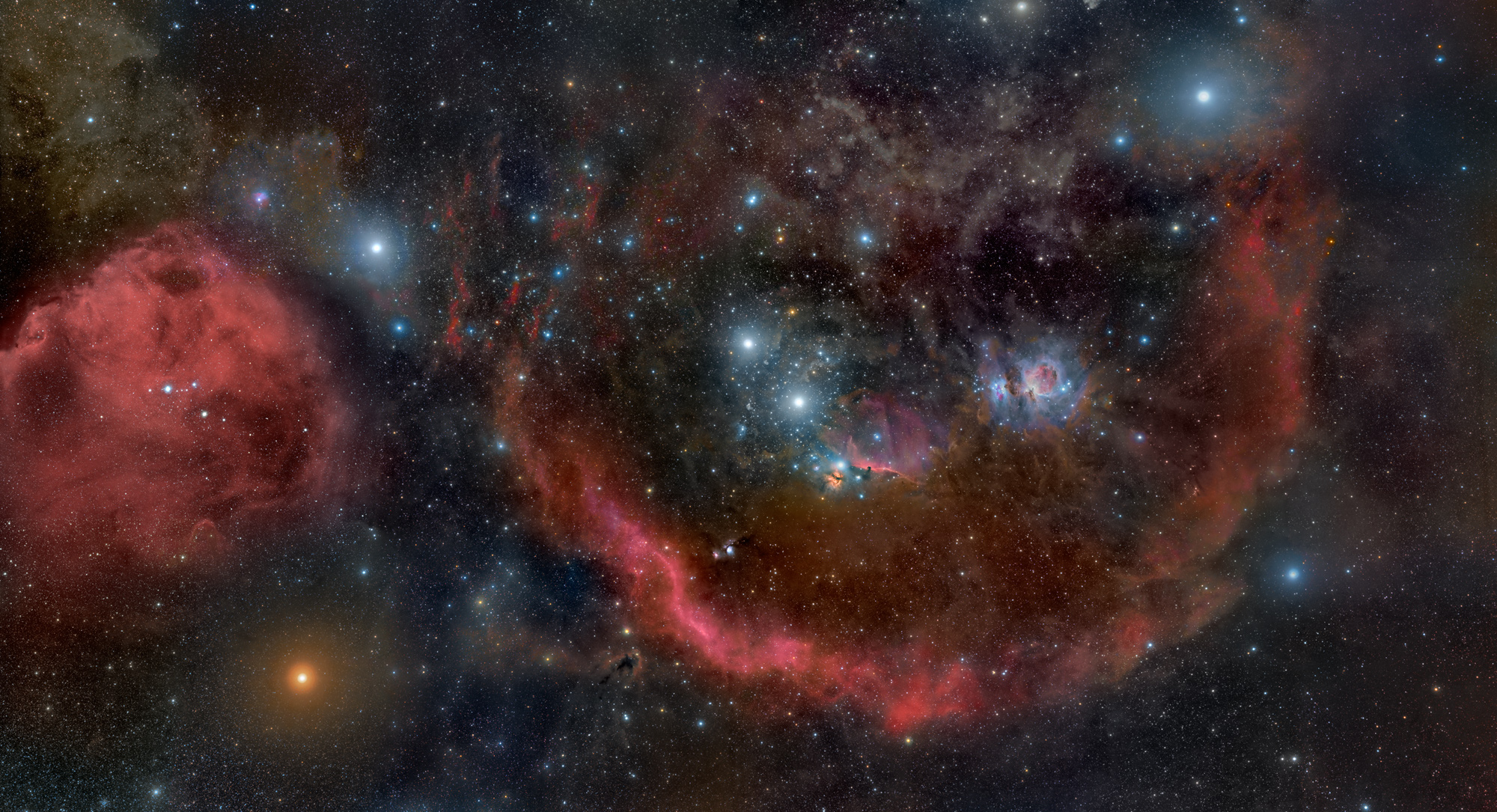 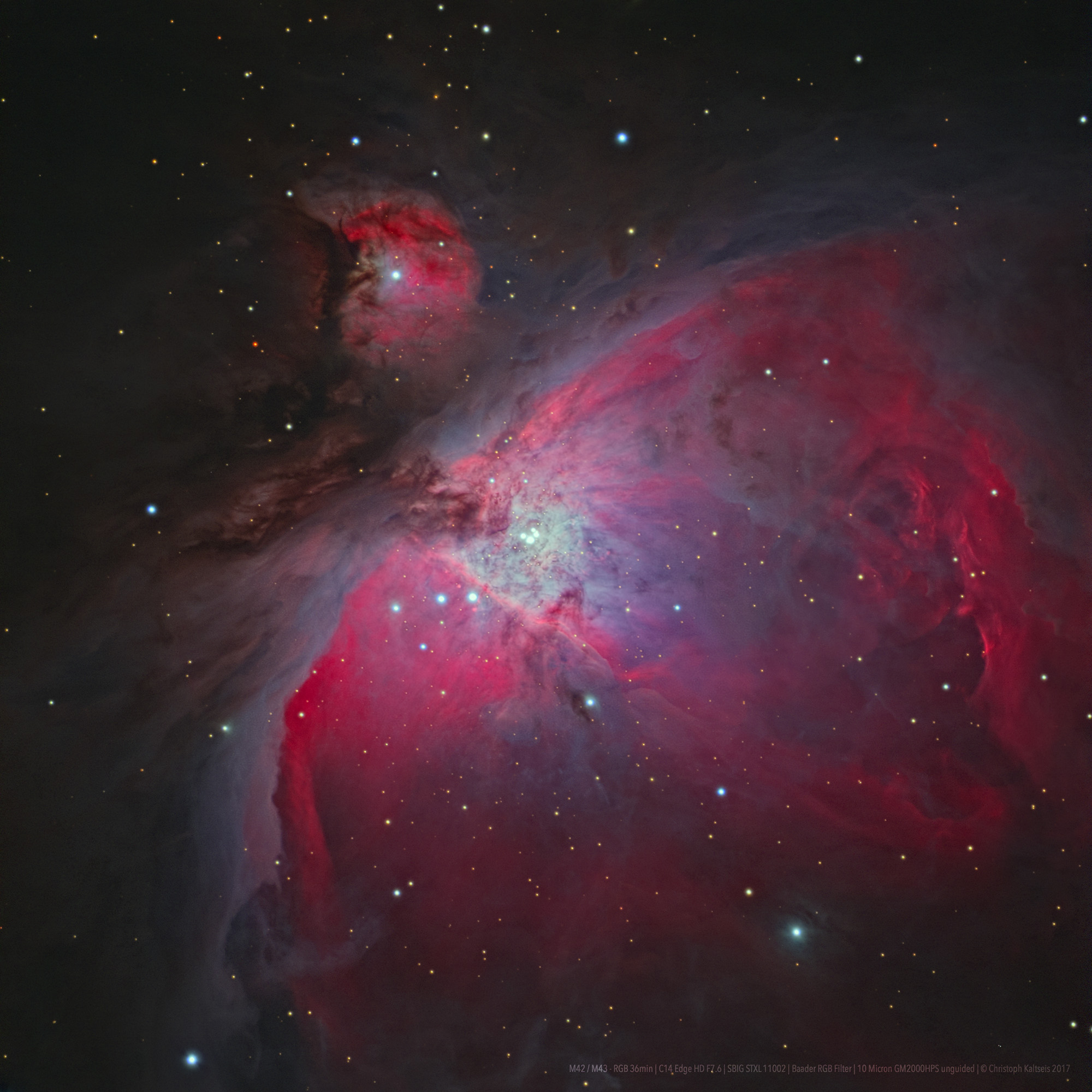 Angular momentum conservation
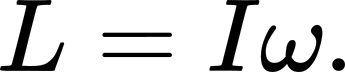 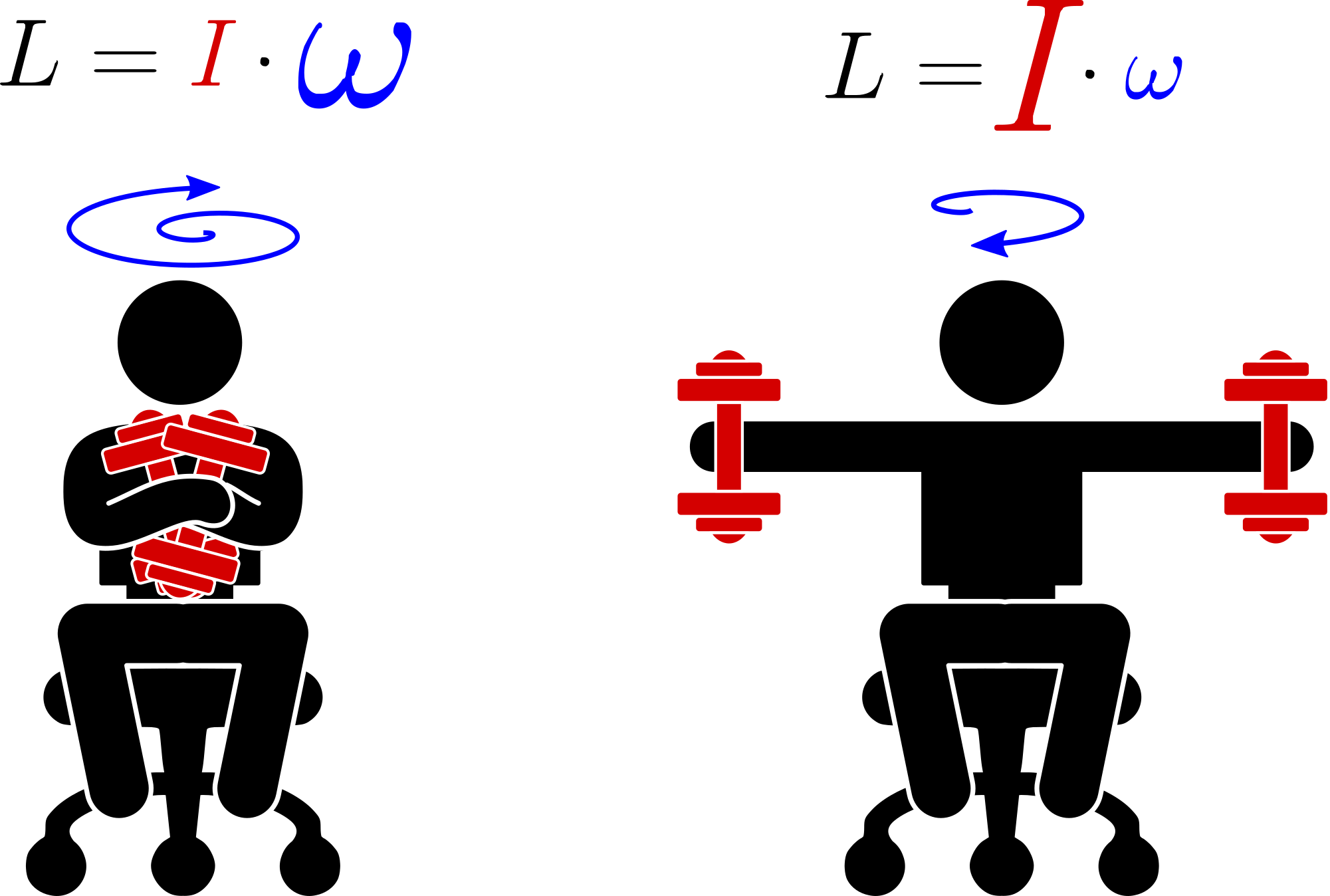 See the video
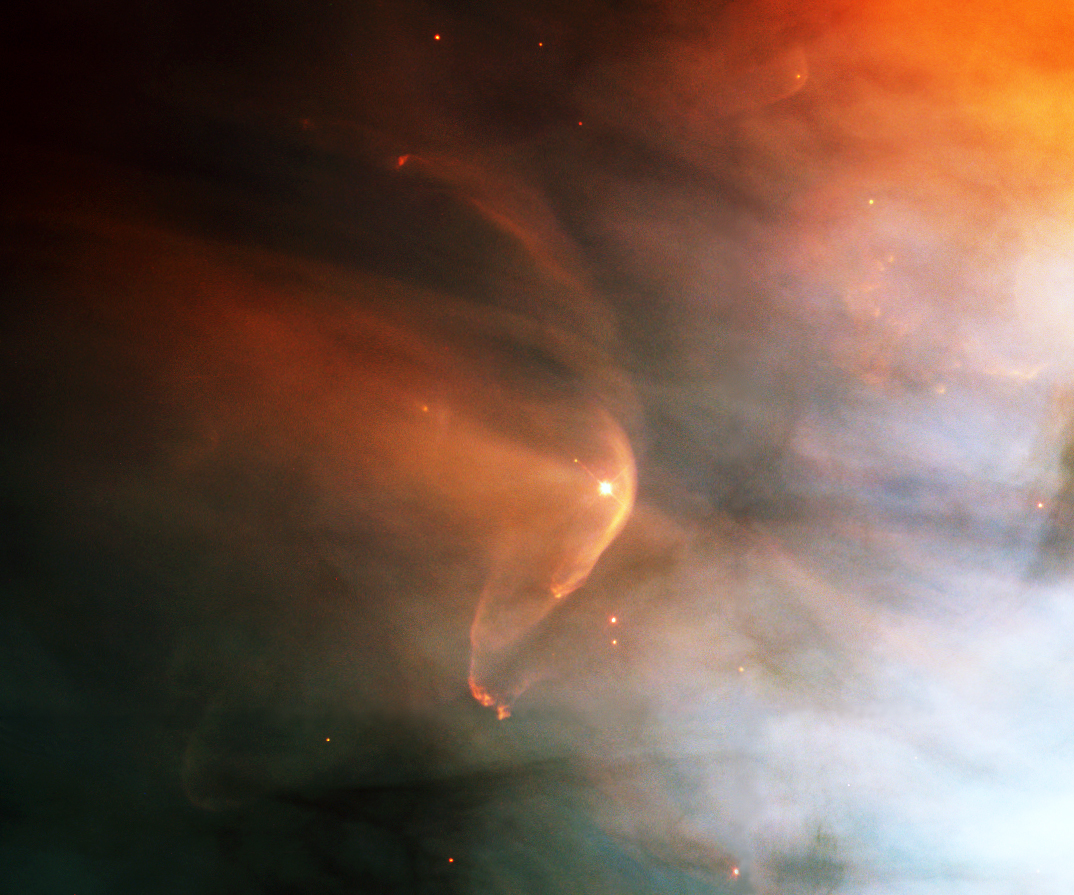 External forces may aid star formation
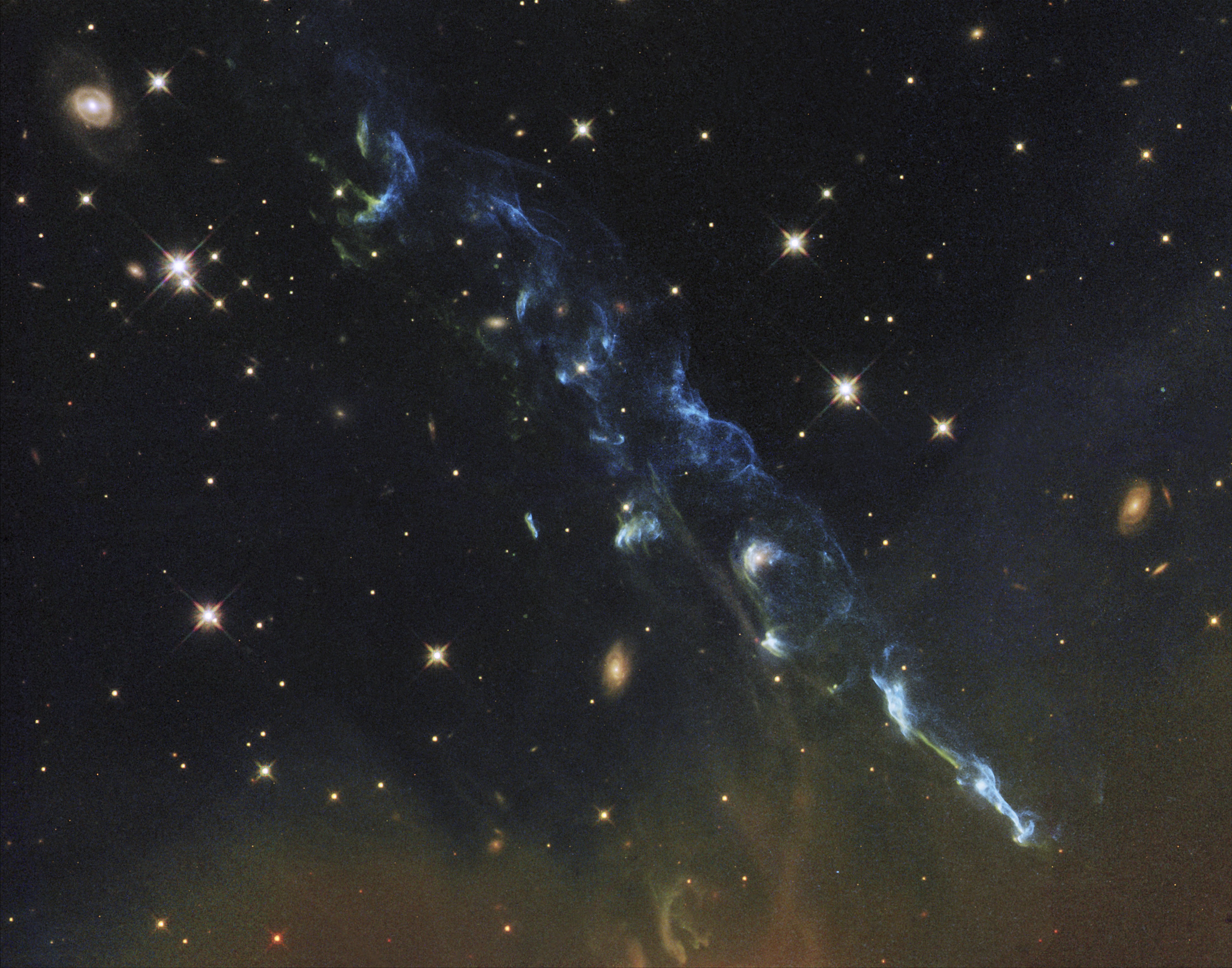 Herbig-Haro objects
Cosmic masers
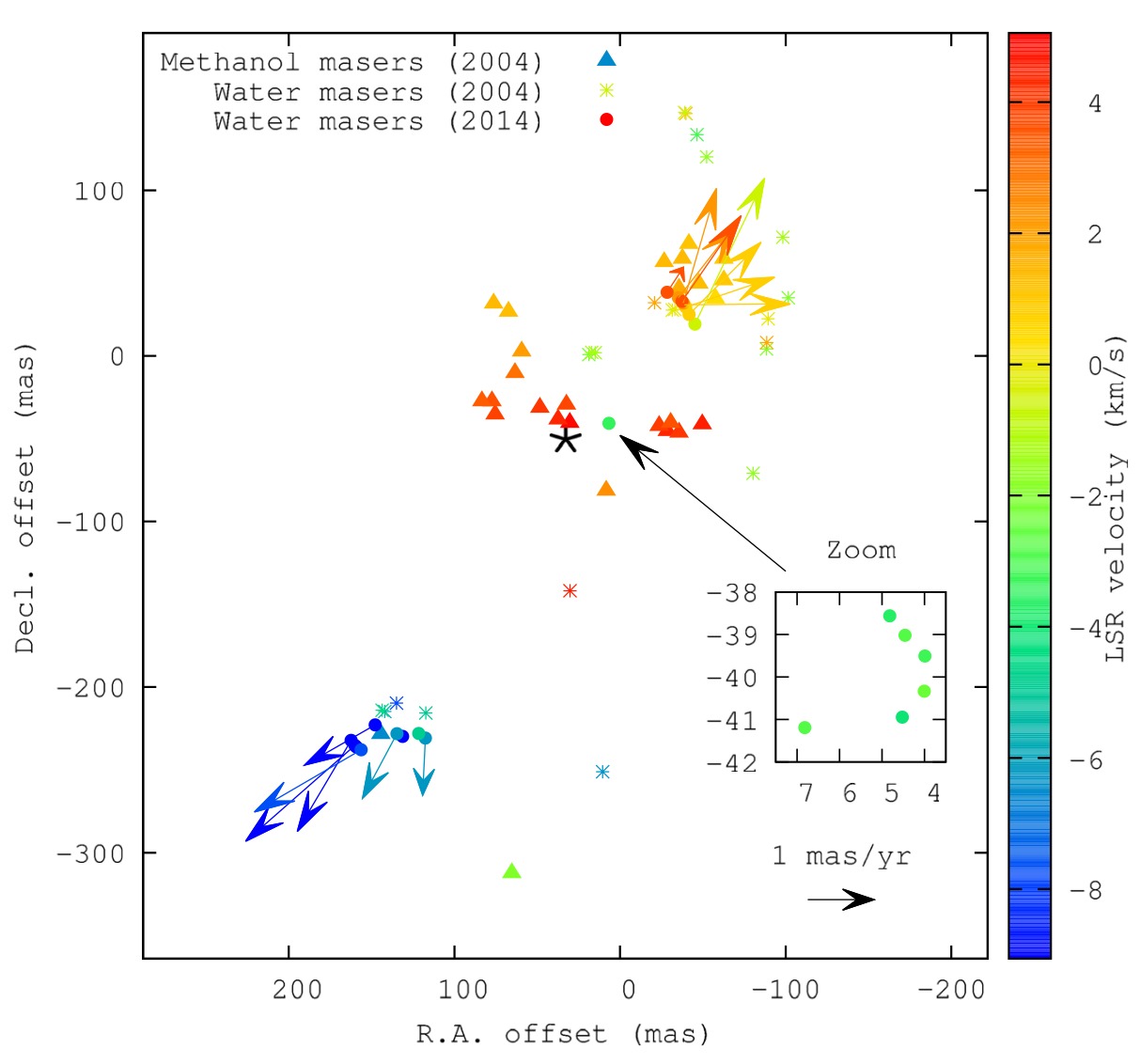 VERA radio interferometry array in Japan is dedicated to cosmic maser studies
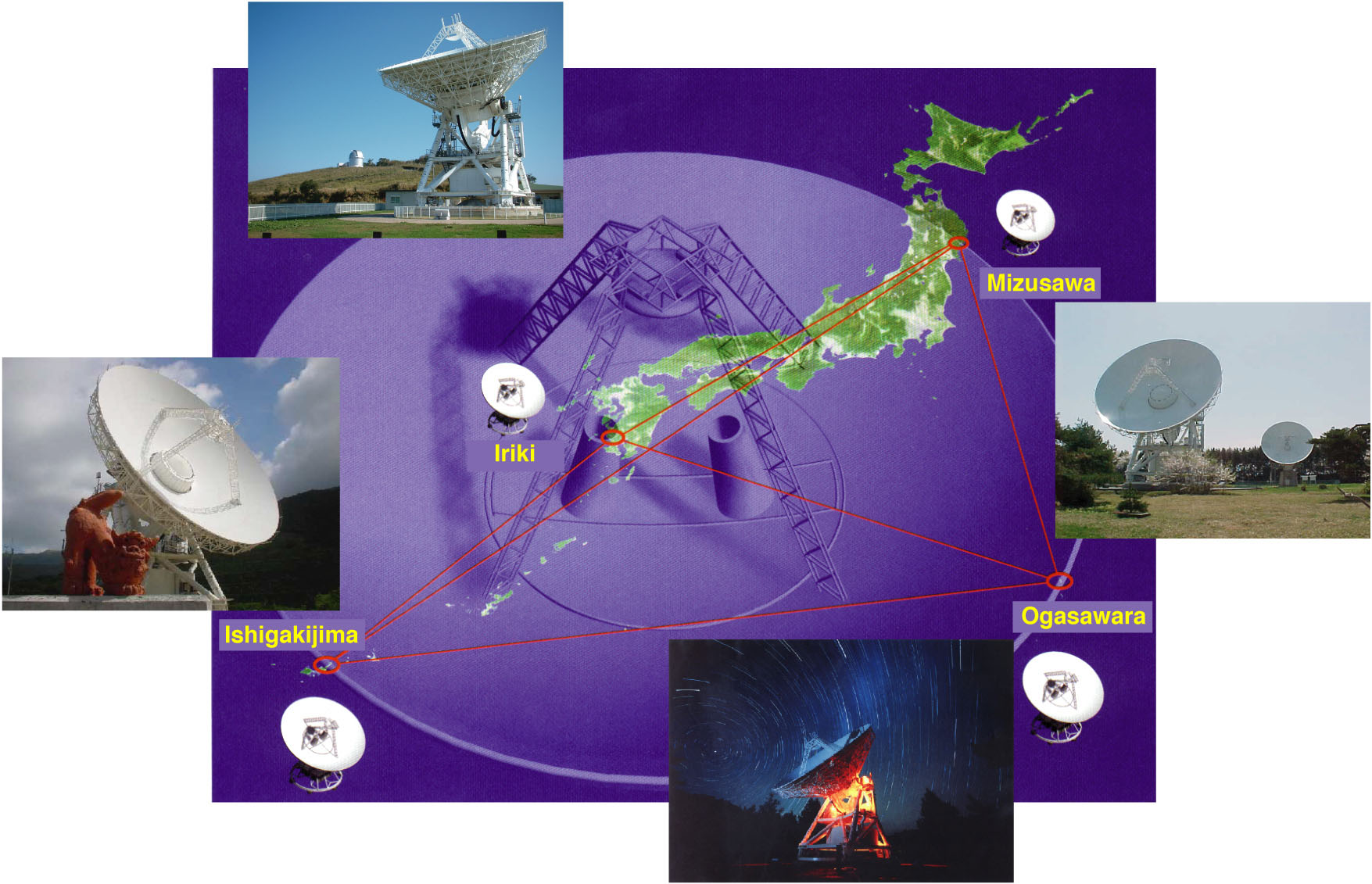 plot from 
Hunter et al. arXiv:1806.06981
Cosmic noon 
peak of star formation rate ~10 Gyr ago (z~2)
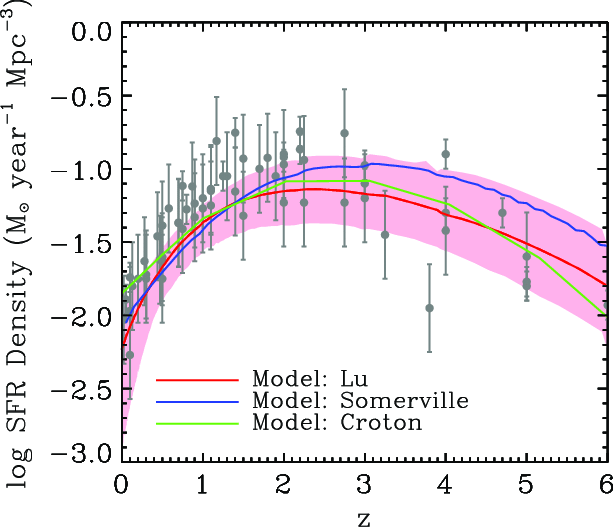 plot from Lu et al. 2014, ApJ, 795, 123
Summary
Stars we see today have different ages
 Stars form in dense molecular clouds
 Star formation continues today, but at lower rate than in early universe
 Conservation of angular momentum makes stars spin and creates disks around young stars that may form planets